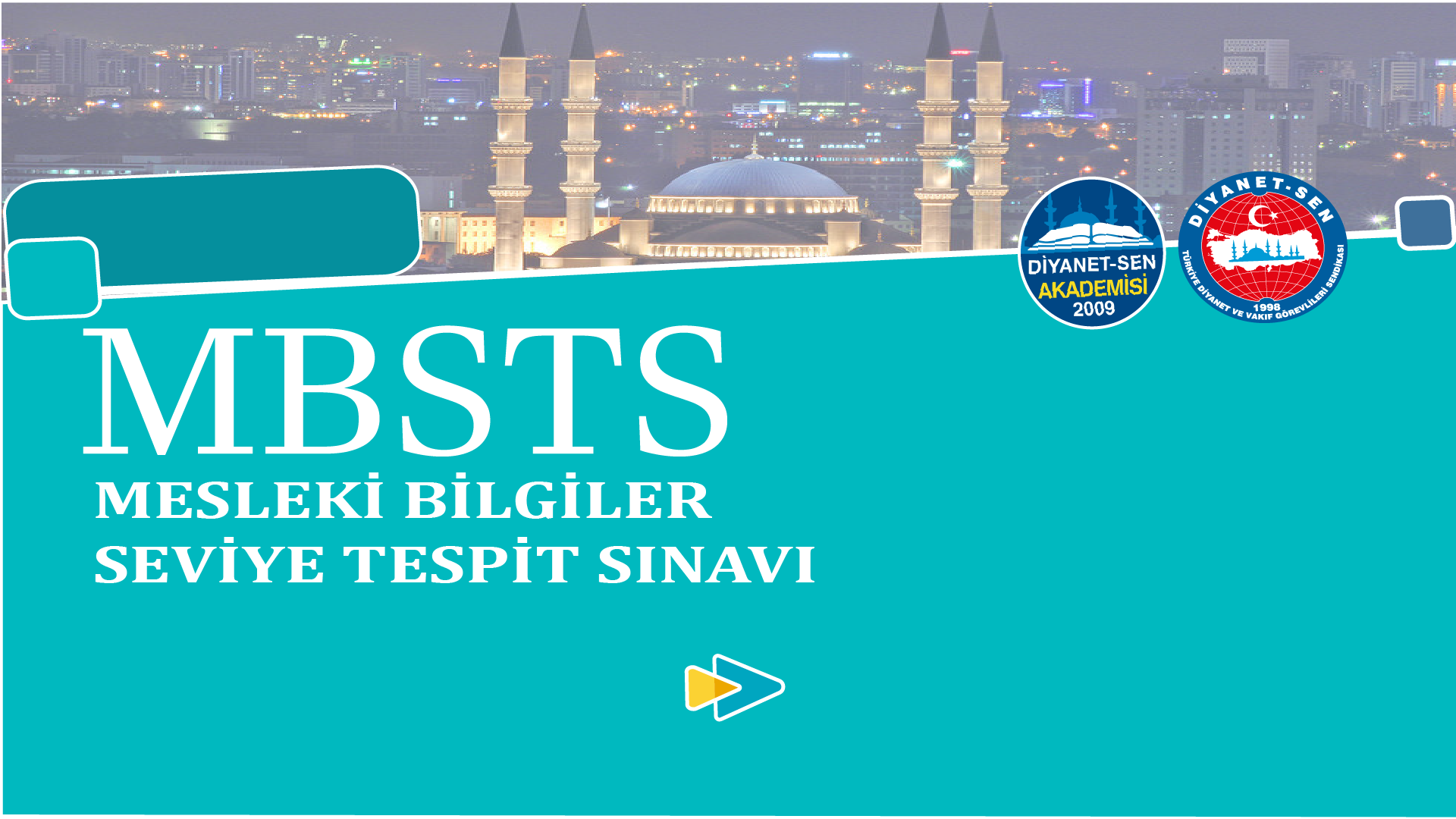 FIKIH İLMİ
BÖLÜM 2:
FIKIH İLMİ
Bu derste neler öğreneceğiz?
Bu derste; ilk olarak aile fıkhı/hukuku üzerinde duracağız.
İkinci olarak ise ceza fıkhını/hukukunu ele alacağız.
Aile Fıkhı/Hukuku
İslam’da nişanlanma, tarafların birbirini tanıması, evlilik konusunda sağlıklı bir karar verebilmeleri ve sonradan ortaya çıkabilecek sakıncaların daha işin başında iken giderilmesi amacını taşıyan meşru ve önemli bir merasimdir.
Odaklanalım!...
Nişanlanma, esas itibariyle bir evlilik vaadi olup taraflara evlenme mecburiyeti yüklemez.
Aile Fıkhı/Hukuku
Evlenme akdinin unsurları taraflar, irade beyanı ve akdin konusudur. Taraflar evlenecek olan kadın ve erkektir. İrade beyanı ise tarafların evlilik akdine ilişkin rızalarını yansıtan, îcâb ve kabûl diye isimlendirilen sözlerdir. Nikâh akdinin konusu ise menfaat türünden bir şey olup bu da tarafların birbirinden cinsel yönden istifade etme imkânıdır.
Aile Fıkhı/Hukuku
Evlenme akdinde dört grup şart vardır ve bu şartların akde etkisi farklı düzeylerdedir. Bunlar sırasıyla in‘ikad, sıhhat, nefaz ve lüzum şartlarıdır.
İn‘ikad şartları, kuruluş şartları olup akde fıkhen varlık kazandırır. Bunlar akdi yapacak tarafların ehliyete sahip olması, meclis birliği, îcâb ve kabûlün birbirine uygun olması, evlenme akdinin geciktirici bir şarta bağlanmaması, akdin sürekli olmak üzere yapılmış olması ve evlenecek taraflar arasında sürekli ya da geçici bir evlenme engelinin bulunmamasıdır. Bu şartlardan birini taşımayan evlilik akdi bâtıldır, bir sonuç doğurmaz.
Aile Fıkhı/Hukuku
Sıhhat şartları, geçerlilik şartları olup akdin fıkhen/hukuken geçerli olarak varlığını sürdürmesini sağlar. Bunlar şahitlerin bulunması, Hanefîlerin dışındakilere göre ikrahın olmaması ve bazılarına göre evlilikte akdin ruhuna aykırı olmayarak ileri sürülen şartlara uyulmasıdır. Sıhhat şartlarından birini taşımayan akit, fâsittir. Fâsit akit ise zifaf olmamışsa bir sonuç doğurmaz. Zifaf olmuşsa batıl akitten farklı olarak birtakım sonuçlar doğurur.
Aile Fıkhı/Hukuku
Nefaz şartları akdin yürürlük, işlerlik kazanabilmesi için gerekli olan şartlardır. Bunlar, yapılan akdin velinin ya da ilgili tarafların onayına bağlı olmamasıdır. Veli ya da ilgili tarafların onayını gerektiren akit, askıdadır. Veli ya da ilgili taraflar yapılan akdi onaylarsa akit geçerli olur ve sonuçlarını bilfiil doğurur, onay vermezse bâtıl olur ve sonuç doğurmaz.
Aile Fıkhı/Hukuku
Lüzum şartları, akdin geri dönülemeyecek şekilde bağlayıcı olması için gerekli şartlardır. Kızın velisinin rızasını almadan evlenmesi halinde evlendiği erkeğin kendisine denk olmaması ve mehrinin de mehr-i misil olmaması sebebiyle velisinin itiraz hakkının olmamasıdır. Velinin itiraz hakkı olduğu sürece feshedilmesi mümkün olduğu için akit bağlayıcı hale gelmez. Lüzum şartlarını taşımayan bir evlilik, gayr-ı lâzım evliliktir.
Aile Fıkhı/Hukuku
Geçerli bir evliliğin evlenen taraflar açısından sağladığı birtakım hak ve yükümlülükler vardır.
Evliliğin erkeğe yüklediği yükümlülüklerin başlıcaları mehir ve nafakadır. Mehir, evlilik akdi ile sabit olan maddi değeri olan şeydir. Peşin ödenen mehre mehr-i muaccel, sonra ödenmesi kararlaştırılan mehre mehr-i müeccel, akit sırasında kararlaştırılan mehre mehr-i müsemma, akit sırasında kararlaştırılmamışsa mehr-i misil olarak isimlendirilir
Aile Fıkhı/Hukuku
Nafaka, kadının belli şartları yerine getirmesi şartıyla kocanın yüklendiği masrafları içine alır. Nafakaya kadının yiyeceği, giyeceği, oturacağı ev, tedavi ve ilaç masrafları girer. Eşlerin birbirinden cinsel istifadelerinin helal olması, doğacak çocukların nesebinin sabit olması, geride kalanın ölene varis olması ve evlilik sebebiyle evlenme engelinin oluşması da taraflar açısından müşterek sonuçlardandır.
Aile Fıkhı/Hukuku
Evliliğin sona ermesi, fesih ve talak olmak üzere temelde iki şekilde olur. Fesih, akit sırasında veya sonradan meydana gelen bir eksiklik ya da bozukluk sebebiyle akdin sona ermesidir ve fesih talak sayılmaz. Talak, belli sözlerle evliliğin koca tarafından sona erdirilmesidir. Koca, üç talak hakkına sahiptir. Kocaya boşadığı eşine yeni bir mehir ve nikâha ihtiyaç duymadan dönme imkânı veren talaka ric‘î talak denir. Kocaya boşadığı eşine ancak yeni bir mehir ve nikâh ile dönme imkânı veren talaka da bâin talak denir.
Bilgi Notu…
Ric‘î talakta prensip olarak evliliğin devam ettiği, bâin talakta da sona erdiği kabul edilir. Sünnete uygun olan talaka, sünnî talak, aykırı olan talaka da bid‘î talak denir.
Aile Fıkhı/Hukuku
Erkeğin istemediği bir evliliği talak hakkını kullanarak istediği zaman sona erdirme hakkı vardır. Fakat kadının bu imkânı sınırlıdır, bunun üç yolu vardır. Bunlar tefvîzü’t-talak, muhâlea ve tefrik’tir. Tefriki gerektiren sebep Hanefîlerde oldukça sınırlı iken diğer mezheplerde daha fazladır.
Aile Fıkhı/Hukuku
Mezhepler tarafından kabul edilen başlıca tefrik sebepleri şunlardır: Hastalık ve kusur sebebiyle tefrik, kocanın kaybolması sebebiyle tefrik, kocanın nafakayı temin etmemesi sebebiyle tefrik, fena muamele ve geçimsizlik sebebiyle tefrik, îlâ sebebiyle tefrik ve liân sebebiyle tefrik. Muhâlea ve tefrik de talakın kapsamına girer.
Aile Fıkhı/Hukuku
Evlilikte olduğu gibi evliliğin sona ermesinin de erkek, kadın ve doğan çocuklar açısından birtakım sonuçları vardır.
Evliliğin sona ermesinin belli başlı sonuçları şunlardır: İddet, iddet nafakası, miras, nesep, çocuğun emzirilmesi, çocuğun bakım ve terbiyesidir.
Adet muhakkemdir.
Fıkhi bir hükme varmak için, örf ve adet hakem kılınır. Özellikle mahkemeye intikal etmiş anlaşmazlıklarda âdete başvurularak anlaşmazlıklar örf ve âdetin hakemliğinde çözülmeye çalışılır. Çünkü adet İslam fıkhında belirli şartlar altında hükme kaynaklık eden delillerden biri olarak görülür.
Ceza Fıkhı/Hukuku
İslam ceza fıkhında suçlar had, kısas ve ta’zîr suçları biçiminde üç kısma ayrılmaktadır.
Had suçları, Kitab ve Sünnet’te doğrudan suç olarak düzenlenmiş, cezaları belirlenmiş ve esas itibariyle Allah haklarını ihlâl eden davranışlardır.
Kısas suçları, cana ve vücut bütünlüğüne karşı saldırı niteliği taşıyan davranışlardır.
Ta’zîr suçları ise, Kitab ve Sünnet’te yasaklandıkları halde cezaları belirlenmemiş ya da düzenlenmeleri tümüyle yetkili organa bırakılmış olan suçlardır.
Ceza Fıkhı/Hukuku
İslam ceza fıkhında suçlar, ayrıca, Allah ve kul haklarını ihlâl eden suçlar biçiminde de tasnif edilmektedir.
Allah hakları ile kamusal (toplumsal) haklar, kul hakları ile de özel (kişisel/bireysel) haklar kastedilmektedir.
Had suçları, ilke olarak, Allah haklarını ve kısas suçları da kul haklarını ihlâl eden suçlardır.
Ta’zîr suçları ise her iki hak türüne yönelik olabilir.
Bilgi Notu…
İslam fıkhında suçların bazı özellikleri vardır. Bunlar şöyle sıralanabilir:
1. Had ve kısas suçlarında hâkimin takdir yetkisi bulunmadığı halde, ta’zîr suçlarında vardır.
2. Başta had suçları olmak üzere Allah haklarına yönelik suçların koğuşturulması şikâyete bağlı değildir. Kul haklarına yönelik suçların koğuşturulması şikâyete bağlıdır. Kısas suçları gibi.
Bilgi Notu…
3. Had suçlarında suçlunun affı mümkün olmadığı halde, kısas ve ta’zîr suçlarında mümkündür.
4. Hafifletici sebepler had ve kısas suçlarında dikkate alınmadığı halde, ta’zîr suçlarında gözetilir.
Bilgi Notu…
5. Zamanaşımı Allah haklarını ihlâl eden suçlarda dikkate alınır. Kul haklarını ihlâl eden suçlarda etkili değildir.
6. En küçük şüphe bile had ve kısas suçlarının kanıtlanmamış sayılmasını gerektirdiği halde, ta’zîr suçlarının isbatında belli ölçüde şüphenin varlığı dikkate alınmayabilir.
Ceza Fıkhı/Hukuku
İslam ceza fıkhında cezalar kanunîlik, şahsîlik ve genellik ilkelerine bağlıdır.
Kanunîlik ilkesi, cezaların ceza fıkhı kurallarınca düzenlenmiş olmasını ifade etmektedir. Had ve kısas cezaları bakımından, onlar Kitab ve Sünnet’te bildirildiği için, kanunîlik ilkesi tam olarak geçerlidir. Ta’zîr cezaları bakımından ise, aynı derecede bir kanunîlik ilkesinden söz edilemez.
Ceza Fıkhı/Hukuku
Şahsîlik ilkesi, cezanın, suçu kim işlemişse ancak ona verilebileceğini öngören ilkedir. Şahsîlik ilkesine evrensel hukuk düşüncesinde çok geç ulaşılabilmiştir. İslam fıkhı, Câhiliye’deki kolektif sorumluluk algısını reddedip, şahsîlik ilkesini kesin bir biçimde yerleştirmiştir
Ceza Fıkhı/Hukuku
Genellik ilkesi, cezaların tüm kişilere aynı şekilde uygulanması anlamındadır. İslam ceza fıkhında gayr-i müslimler ve köleler bakımından onların statülerinden kaynaklanan bazı farklı uygulamalar mevcuttur. Fakat aynı statüdeki kişiler arasında bir ayırım söz konusu değildir.
Ceza Fıkhı/Hukuku
Kitab ve Sünnet’te had ve kısas suçları ile onlara ilişkin cezalar düzenlenmiştir. Had suçları zina, zina iftirası (kazf), içki içme (şirb-sükr), hırsızlık (sirkat), yol kesme (hırâbe/kat’-i tarîk), isyan (bağy) ve dinden dönme (irtidâd) suçlarından ibarettir. Kısas suçları ise, adam öldürme ve müessir fiillerden oluşmaktadır.
Ceza Fıkhı/Hukuku
Suça göre değişen ölüm (kısas, recm, salb), celde (sopa), el kesme, el ve ayağın çaprazlama kesilmesi, sürgün/ hapis türünde cezalar öngörülmüştür. Ayrıca tazminat niteliğinde diyet, dinî ceza niteliğinde keffâret ile tabi ceza niteliğinde mirastan yoksun bırakma ve şahitlik ehliyetini kaybetme yaptırımları mevcuttur.